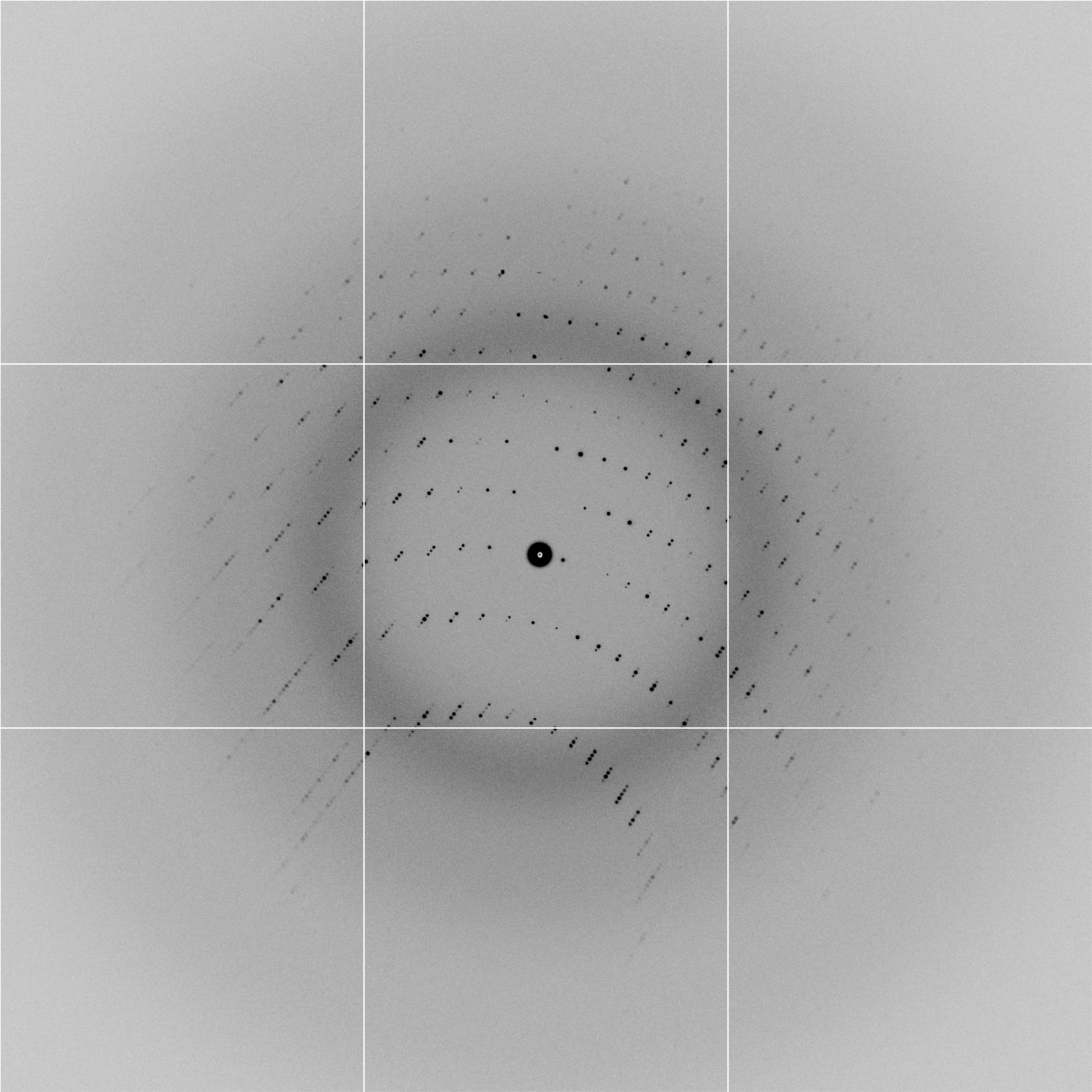 100% SeMet incorporation
Trivial to solve
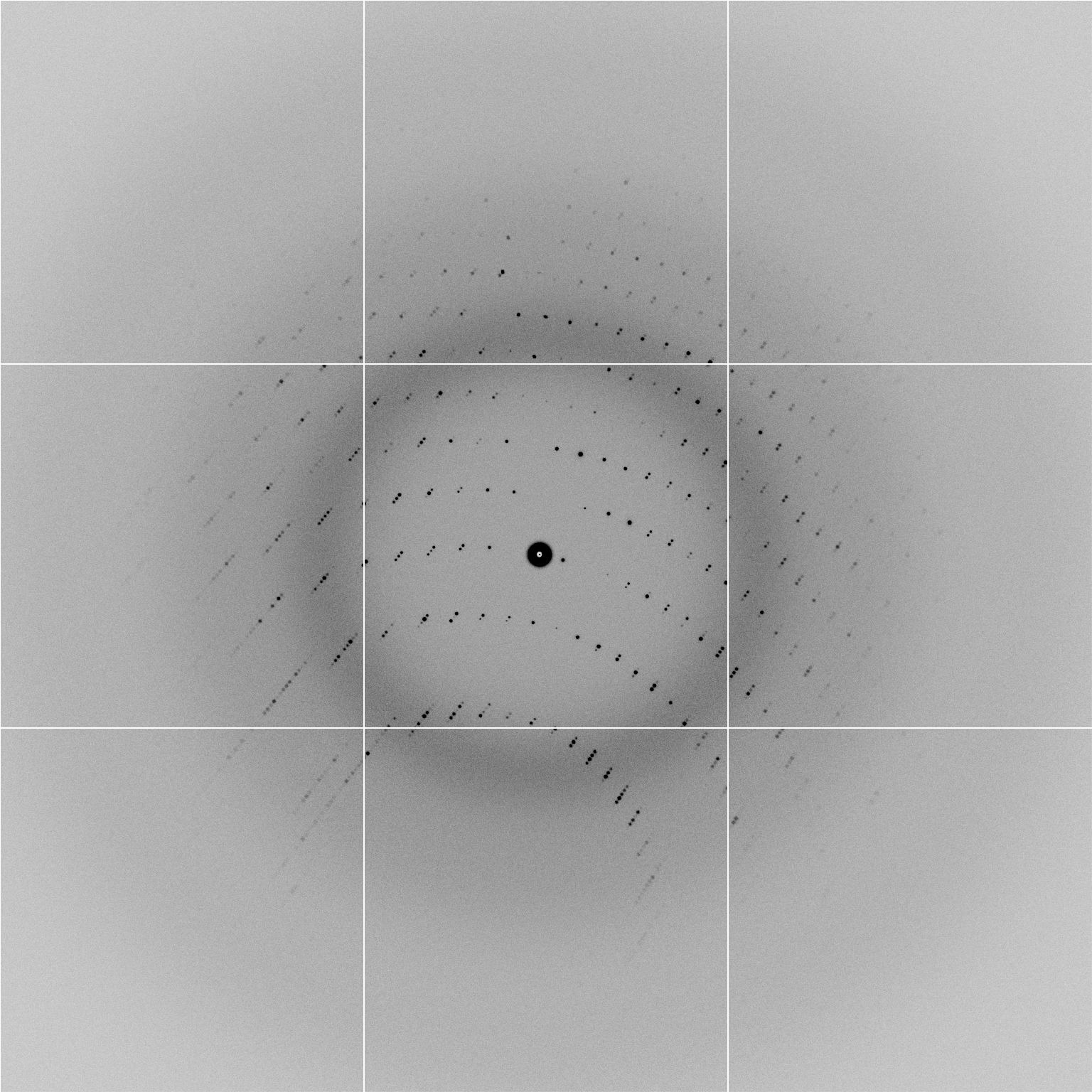 100% S -Met incorporation
Impossible to solve
Exchanging Se for S
correlation coefficient
fraction Sulfur
ARP/wARP performance
correlation coefficient
fraction Sulfur
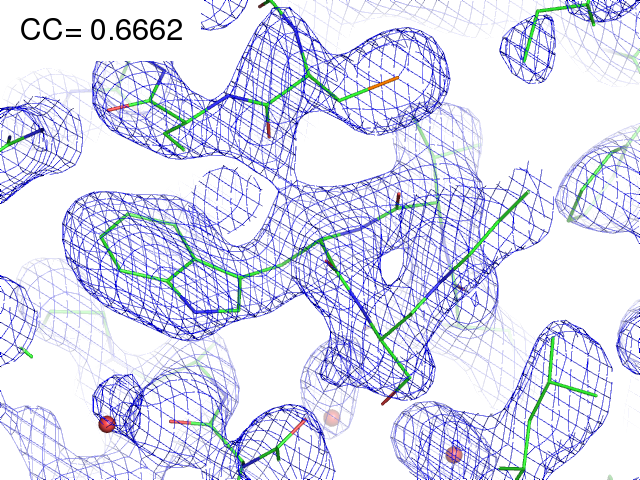 29% Se  71% S
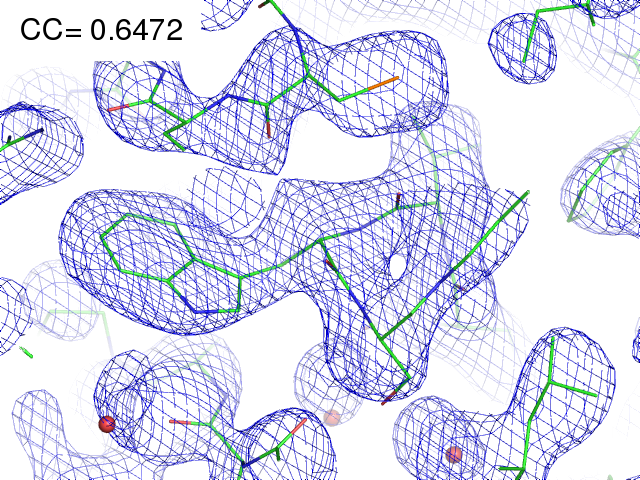 28% Se  72% S
ARP/wARP performance
correlation coefficient
fraction Sulfur
ARP/wARP performance
correlation coefficient
fraction Sulfur
ARP/wARP performance
correlation coefficient
fraction Sulfur
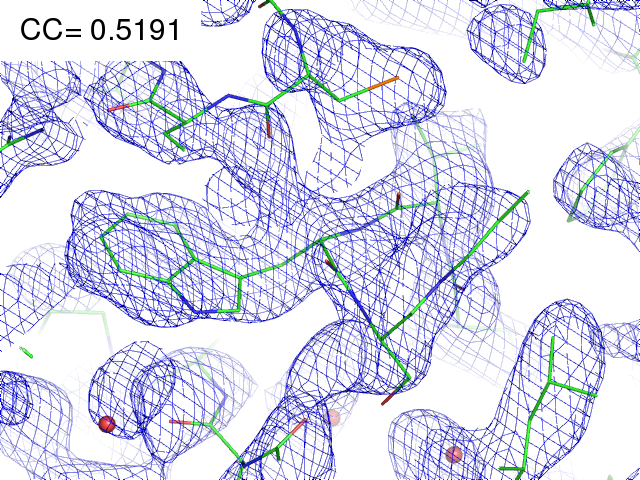 21% Se  79% S
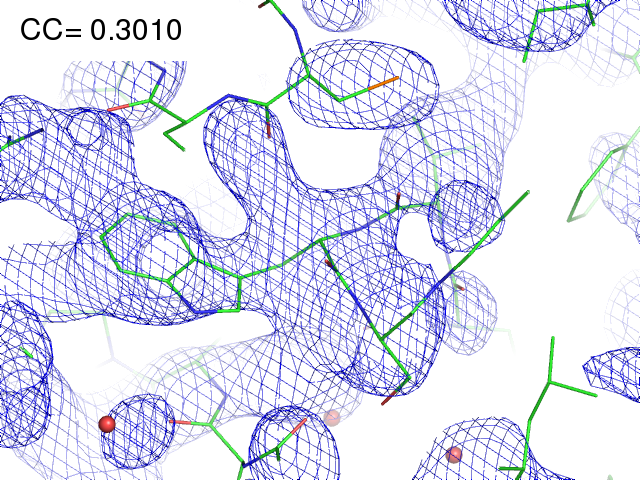 11% Se  89% S